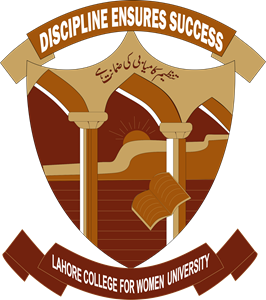 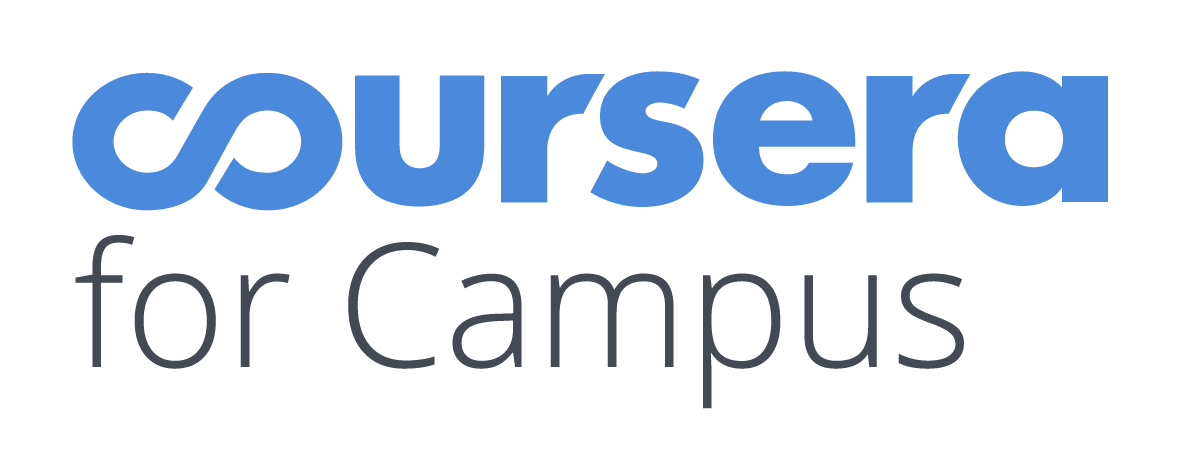 3,800+
cutting edge courses, focused on the most in-demand skills
200+
Leading universities and companies
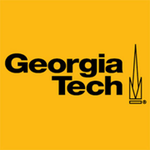 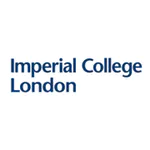 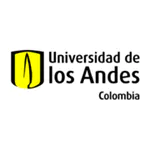 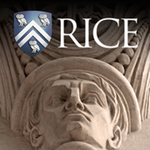 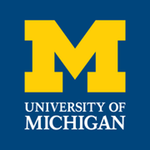 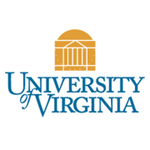 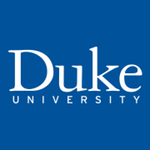 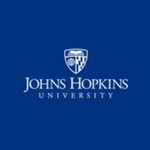 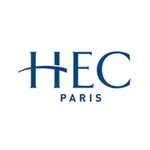 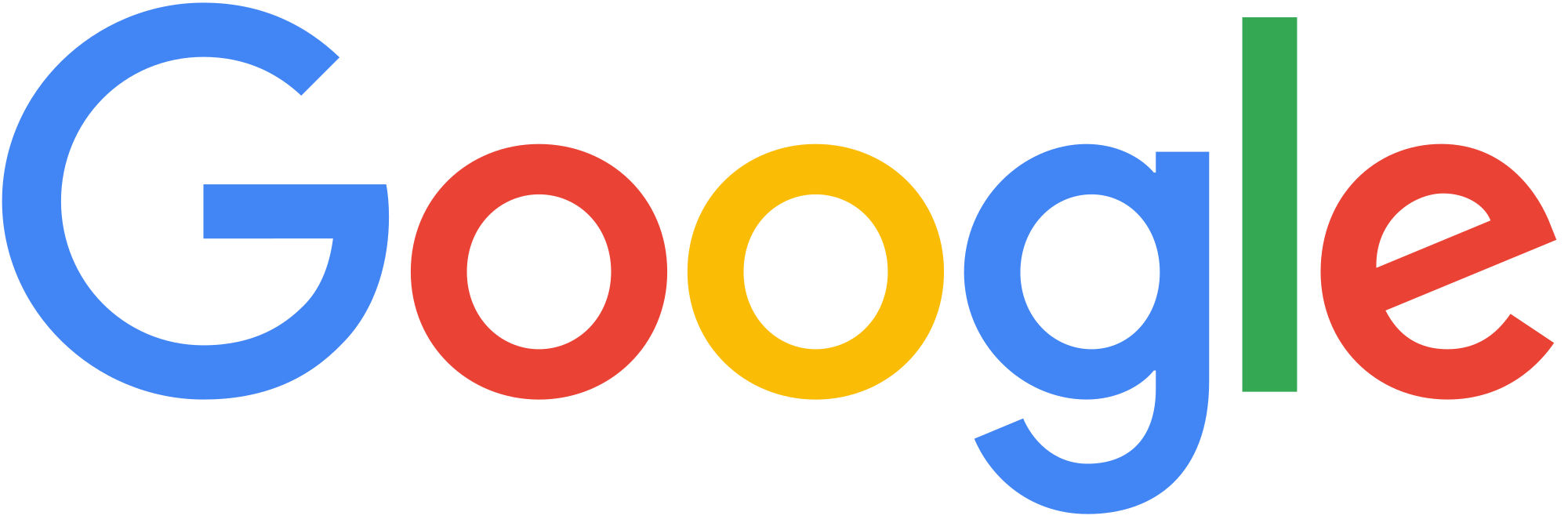 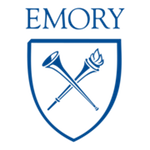 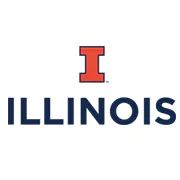 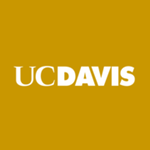 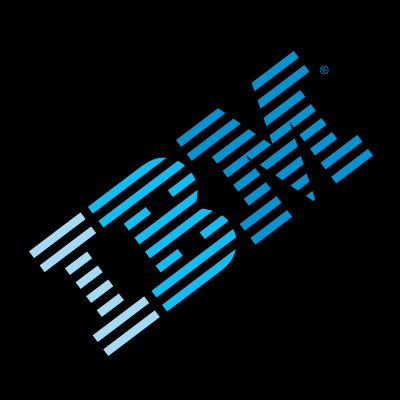 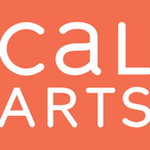 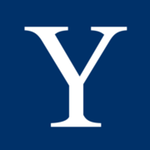 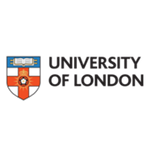 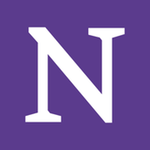 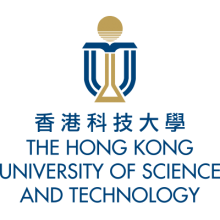 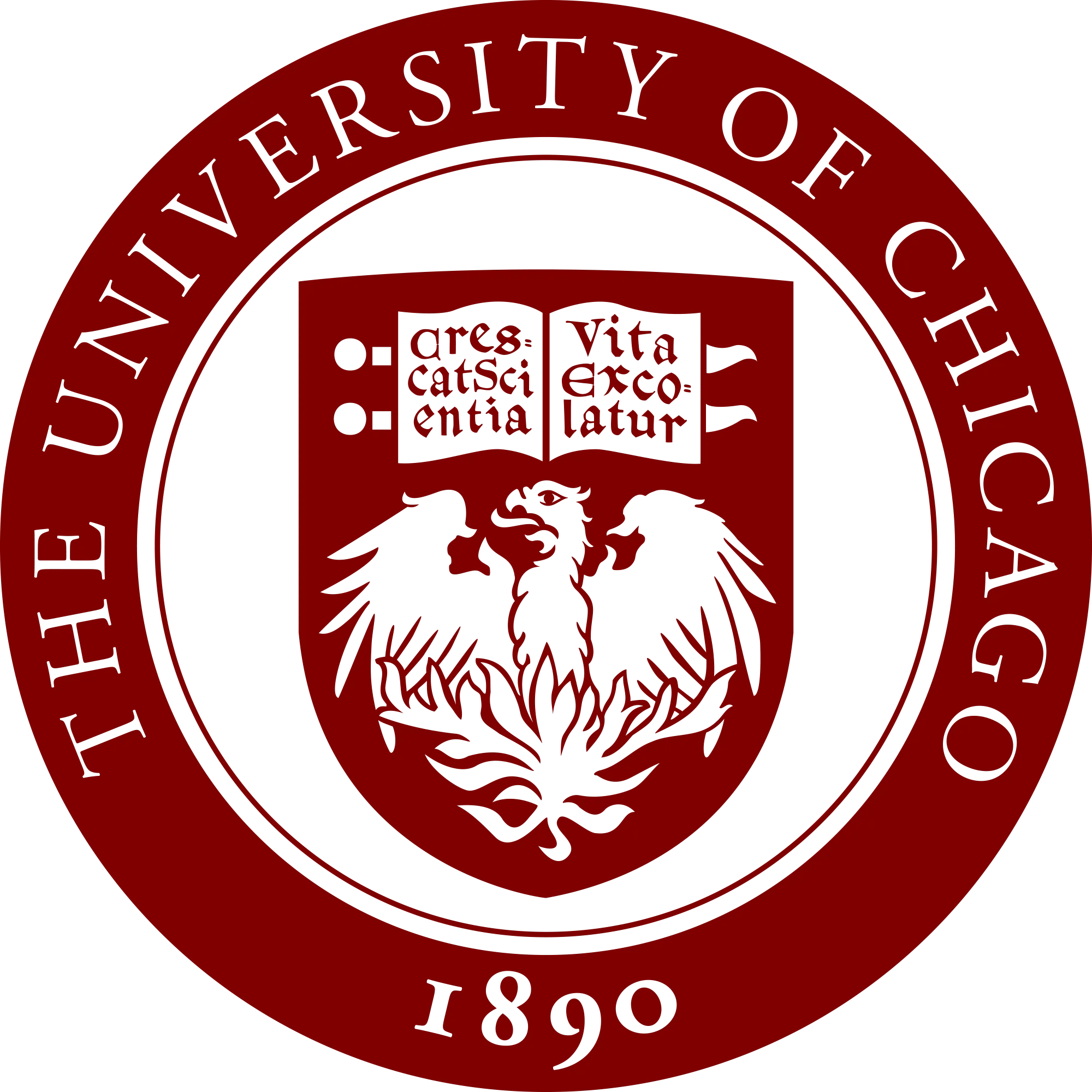 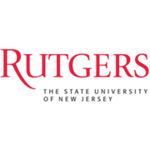 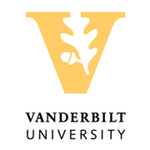 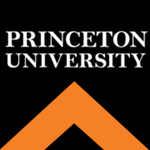 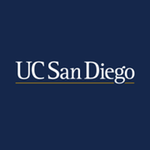 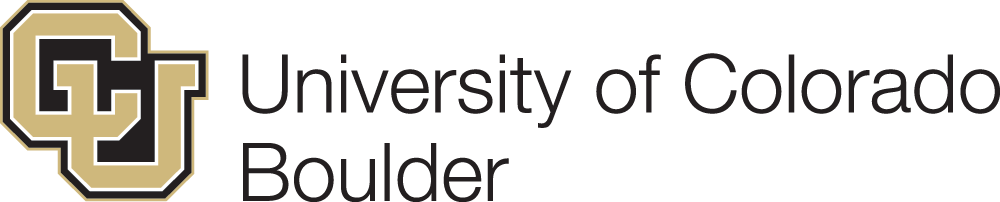 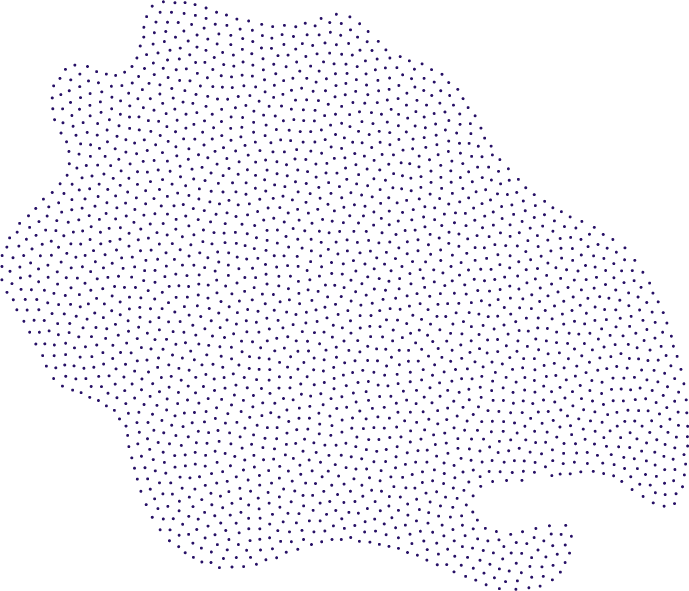 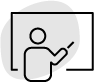 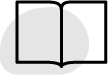 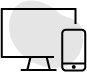 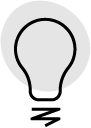 95%
would take Coursera courses again
79%
of full-time 
students that take a Coursera course 
have experienced a career benefit
80%
apply skills they learn in their role
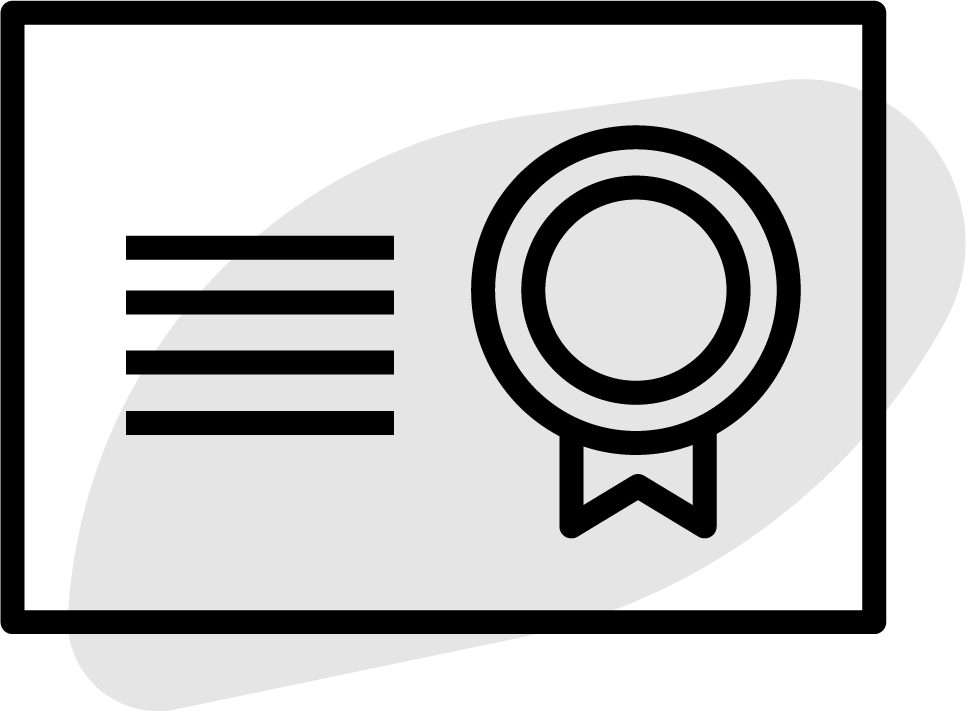 Popular subjects you can take
Data Science
Machine Learning & AI
Digital Marketing
Python Development
Web Development
Management Essentials
Diversity and Inclusion
And much more!